Öğr.Gör. Fuat AtasoyHafta : 7
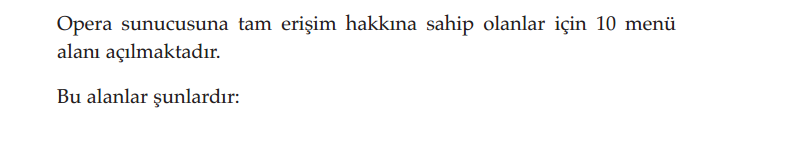 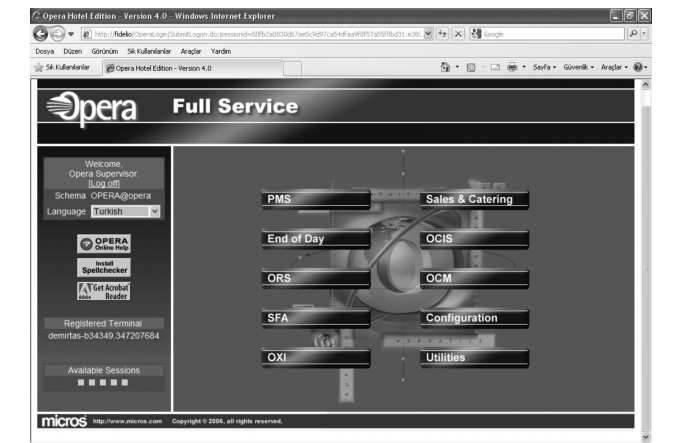 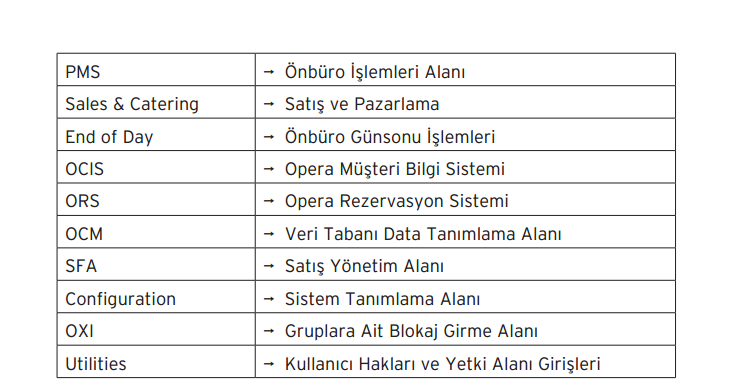 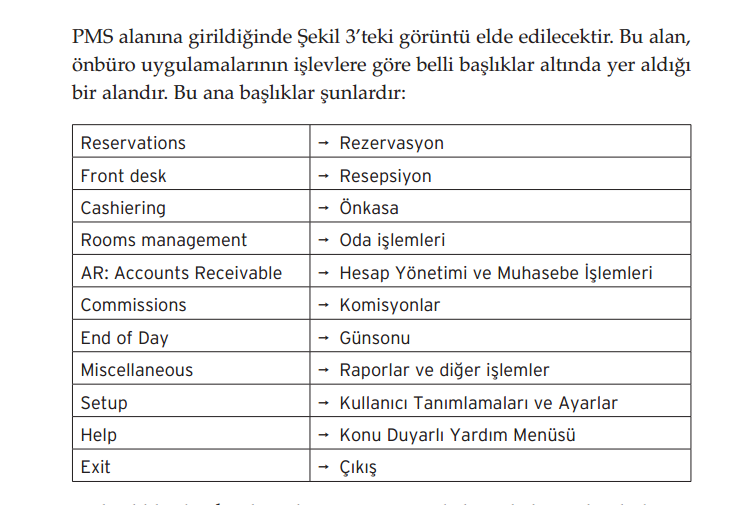 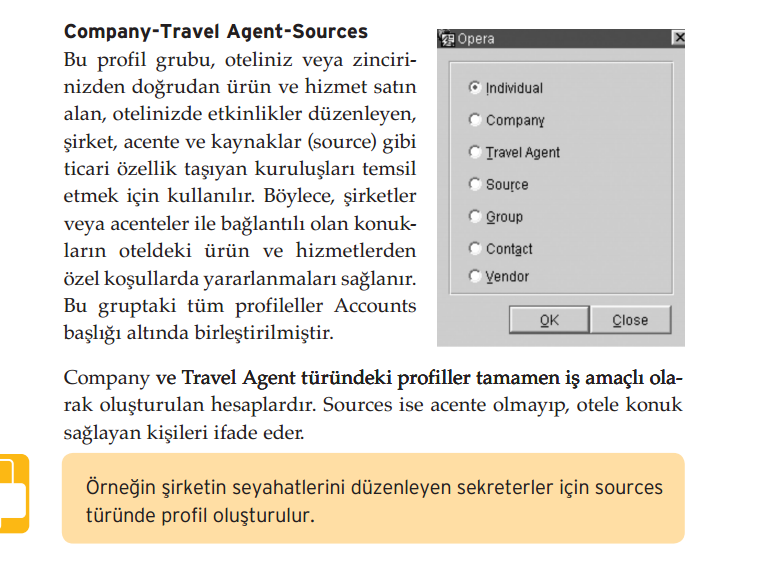 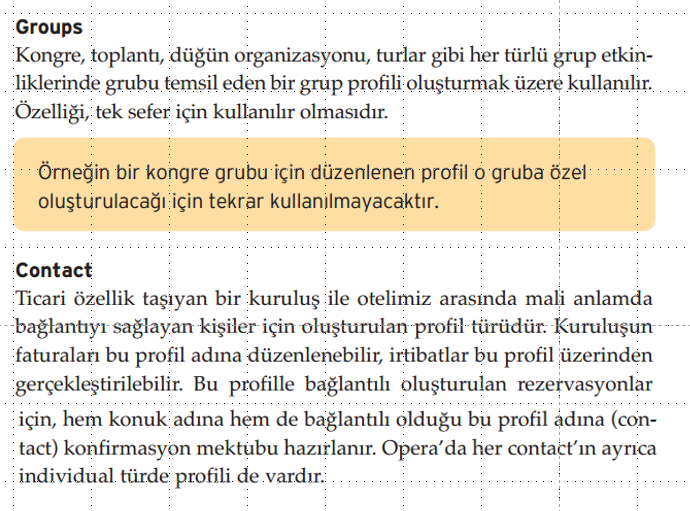 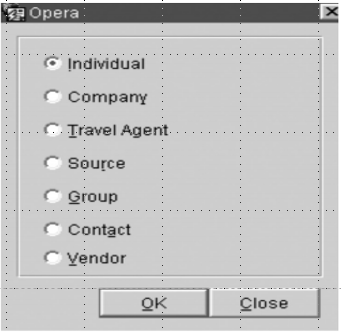 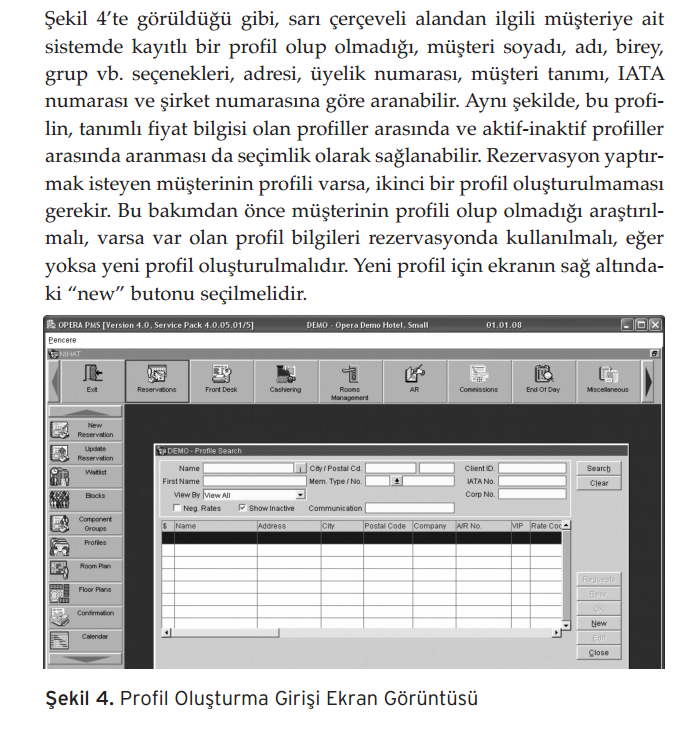 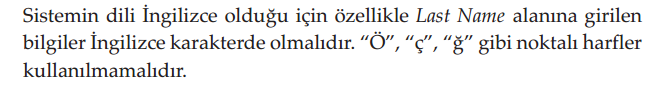 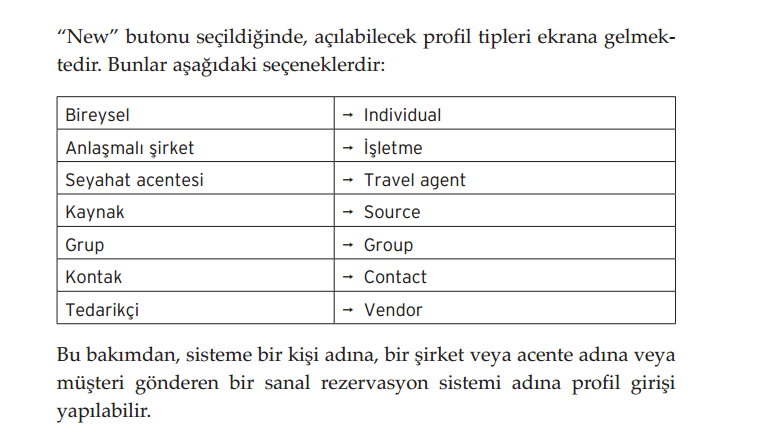 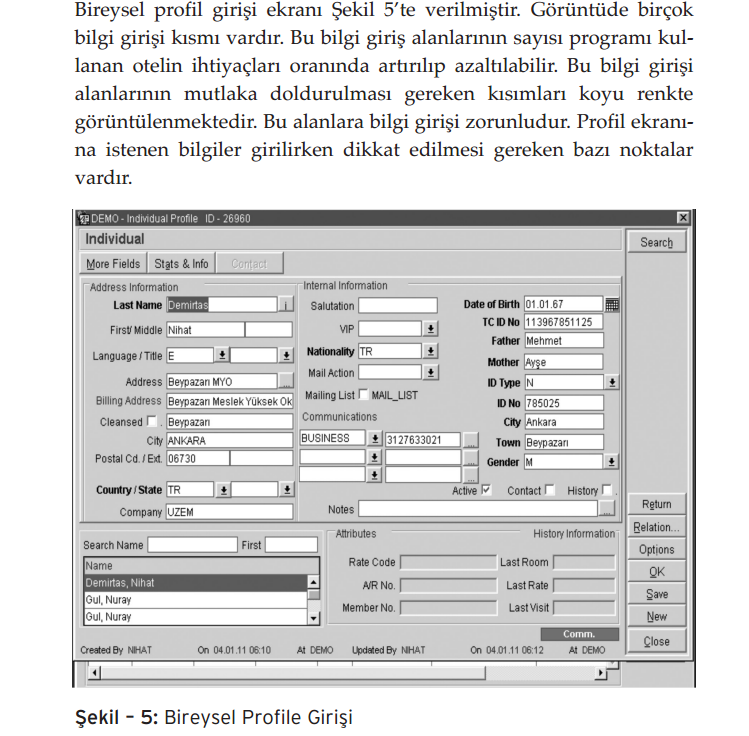 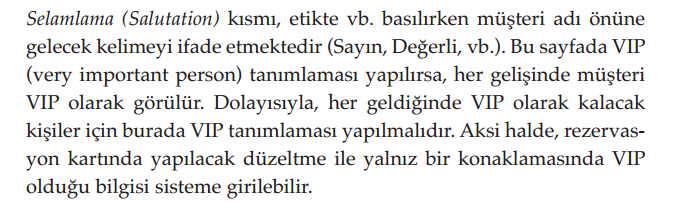 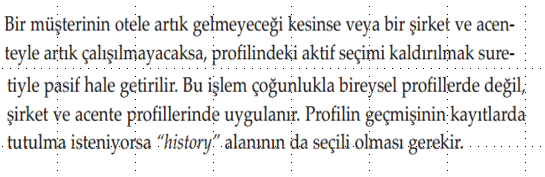 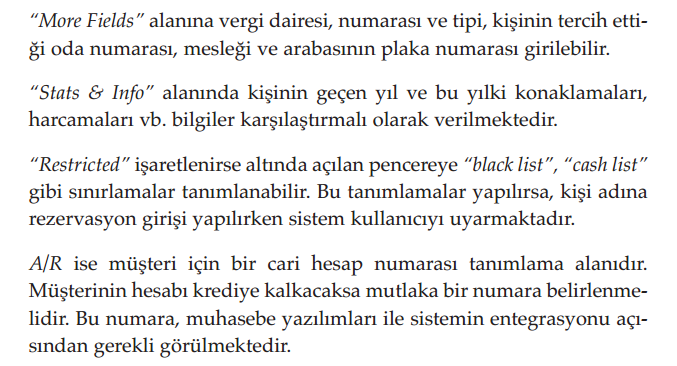 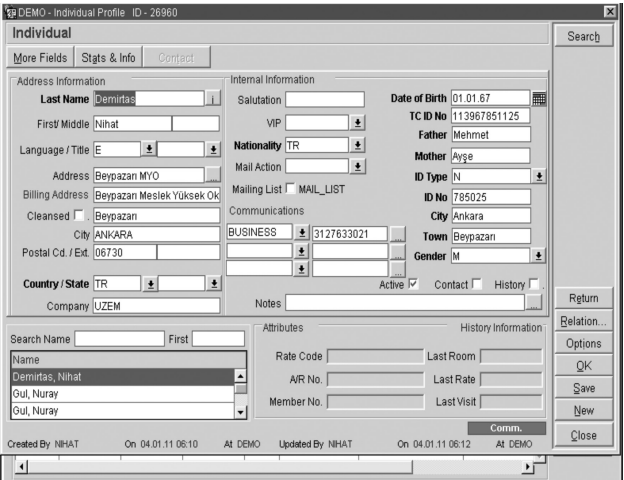 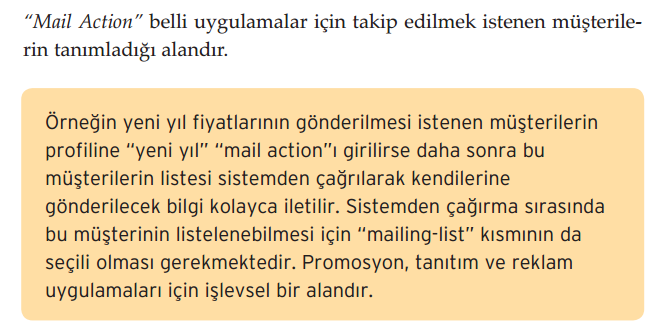 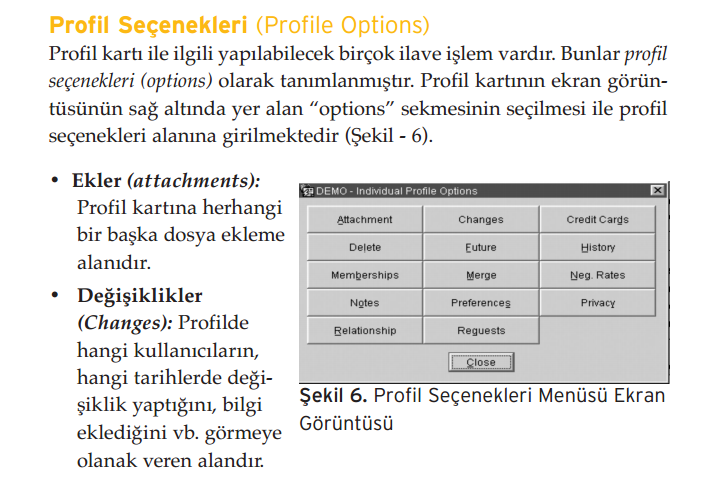 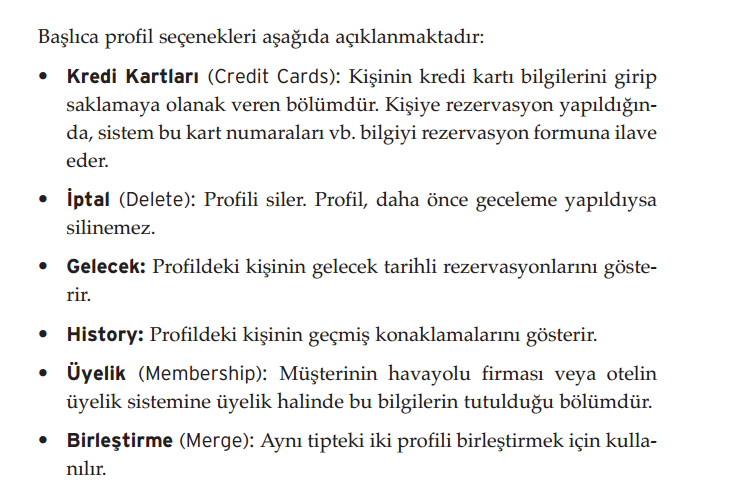 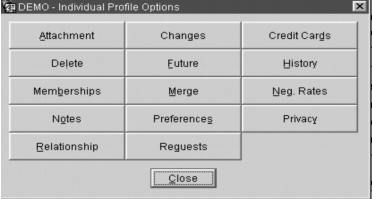 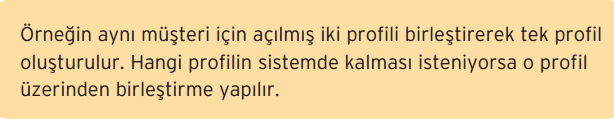 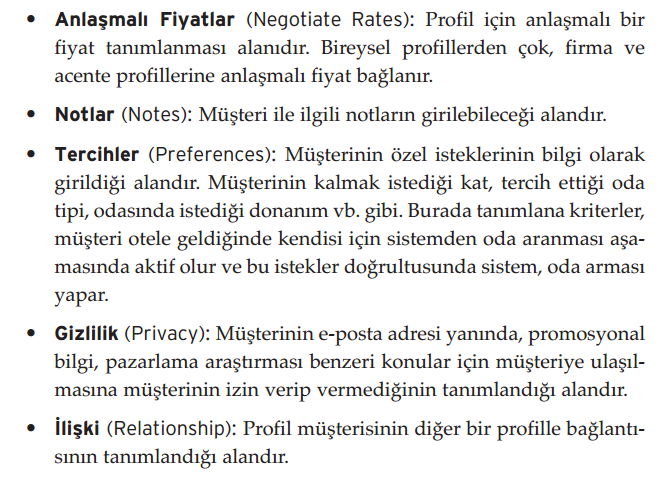 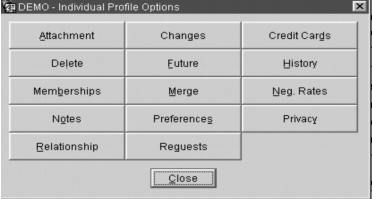 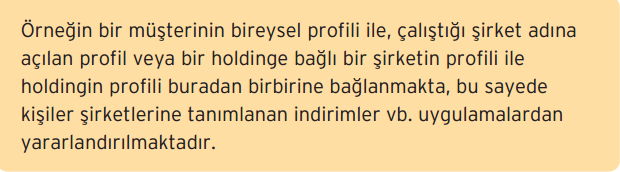 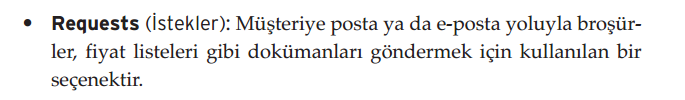 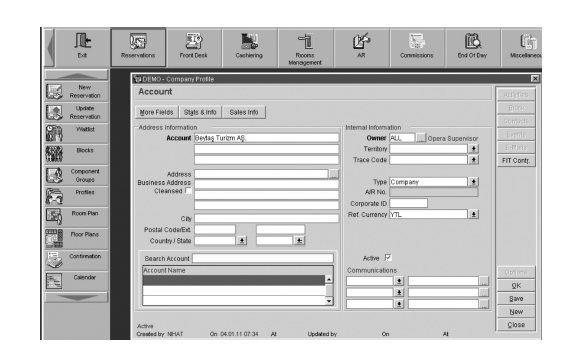 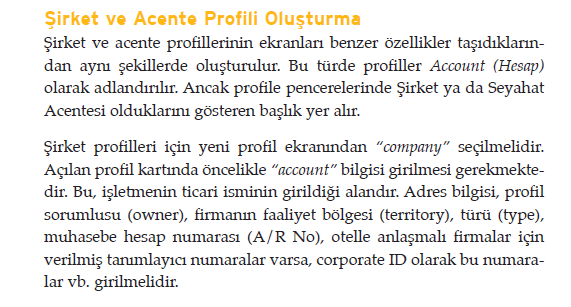 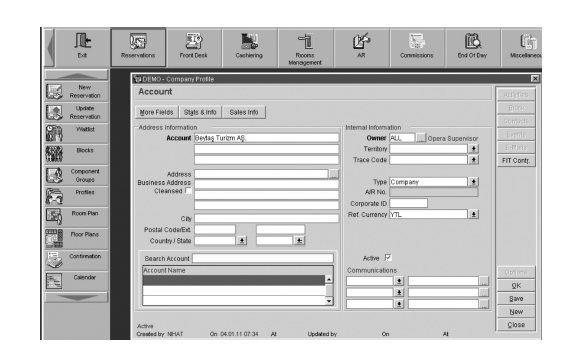 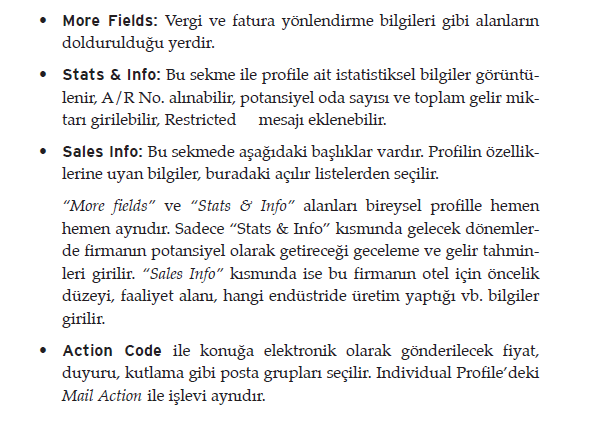 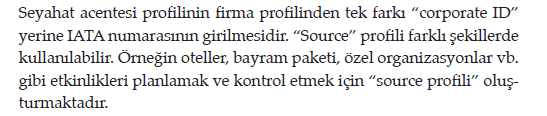 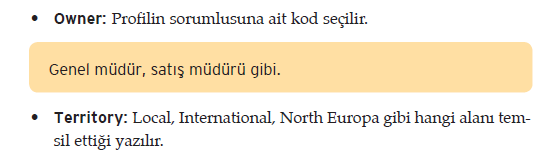 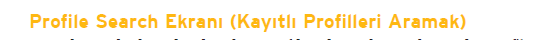 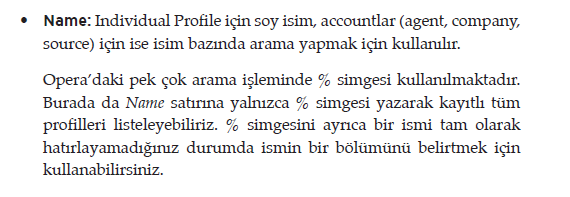 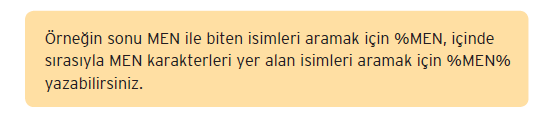 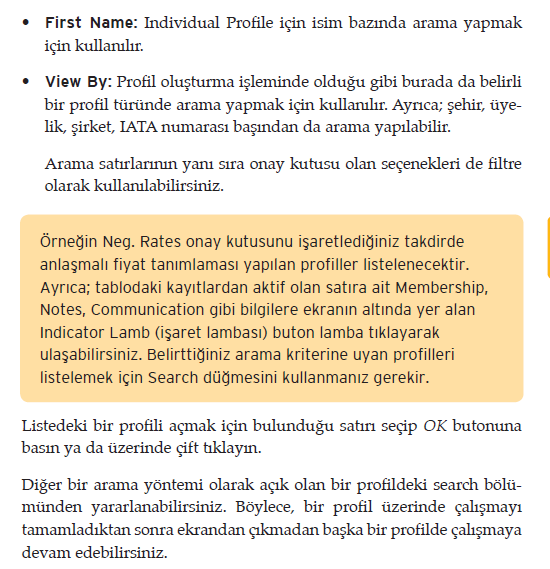 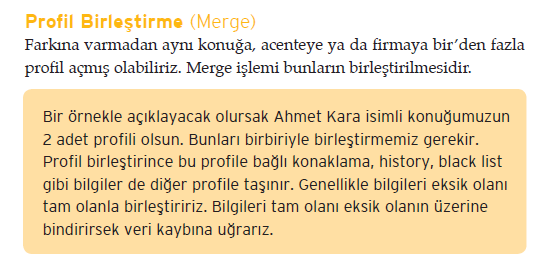